Evaluation du moral des directeurs de services d’aide et de soins à domicile
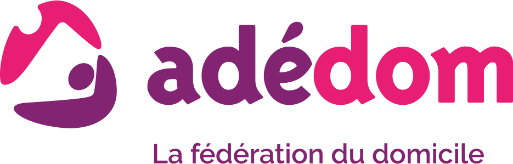 Décembre 2021
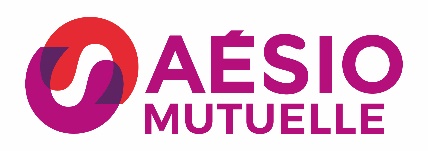 ADEDOM et AESIO mutuelle
Stéphane LEFEBVRE-MAZUREL
Valentin HERITIER
À  :
De :
MÉTHODOLOGIE
Méthodologie
Étude réalisée auprès d’un échantillon de xxx directeurs de services d’aide et de soins à domicile
Étude réalisée auprès d’un échantillon de xxx directeurs de services d’aide et de soins à domicile
Étude réalisée auprès d’un échantillon de 59 directeurs de services d’aide et de soins à domicile
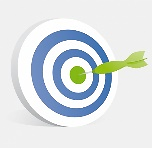 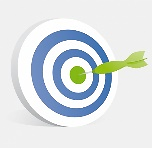 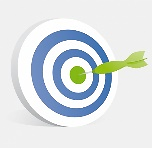 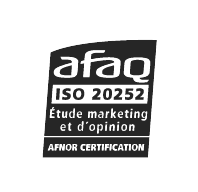 OpinionWay a réalisé cette enquête en appliquant les procédures et règles de la norme ISO 20252
Mode d’interrogation : L’échantillon a été interrogé en ligne sous système CAWI (Computer Assisted Web Interview) avec un questionnaire d’une durée de 15 minutes sur la base d’un fichier transmis par l’entreprise.
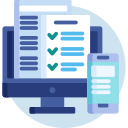 Dates de terrain : les interviews ont été réalisées entre le 30 novembre et 21 décembre 2021.
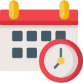 OpinionWay rappelle par ailleurs que les résultats de ce sondage doivent être lus en tenant compte des marges d'incertitude : 12,7 points au plus pour un échantillon de 60 répondants.
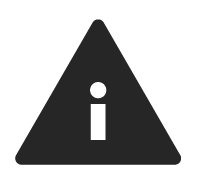 Toute publication totale ou partielle doit impérativement utiliser la mention complète suivante : 
« Sondage OpinionWay pour ADEDOM et AESIO mutuelle » 
et aucune reprise de l’enquête ne pourra être dissociée de cet intitulé.
Profil des répondants
Fonction
Régions
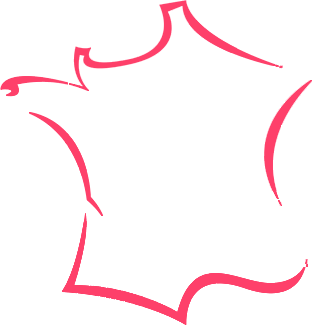 Sexe
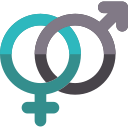 Femme
Homme
Nombre de personnes physiques au sein de l’établissement
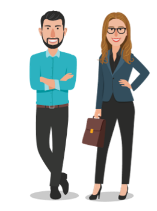 Catégorie d’agglomération
42%
2%
29%
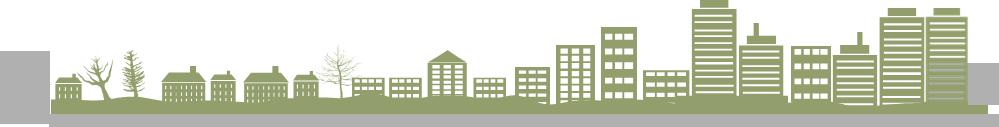 22%
5%
Région parisienne
100 000 
hab. et +
Zone rurale
<20 000 
hab.
<100 000
hab.
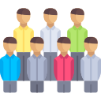 Profil des répondants
Ancienneté dans le poste actuel
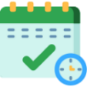 Niveau d’études
88%
36%
Total SAAD
Total Santé
Niveau Bac
Bac+5 et plus
Bac à Bac+2
Activités principales au sein de la structure
Bac+3 à Bac+4
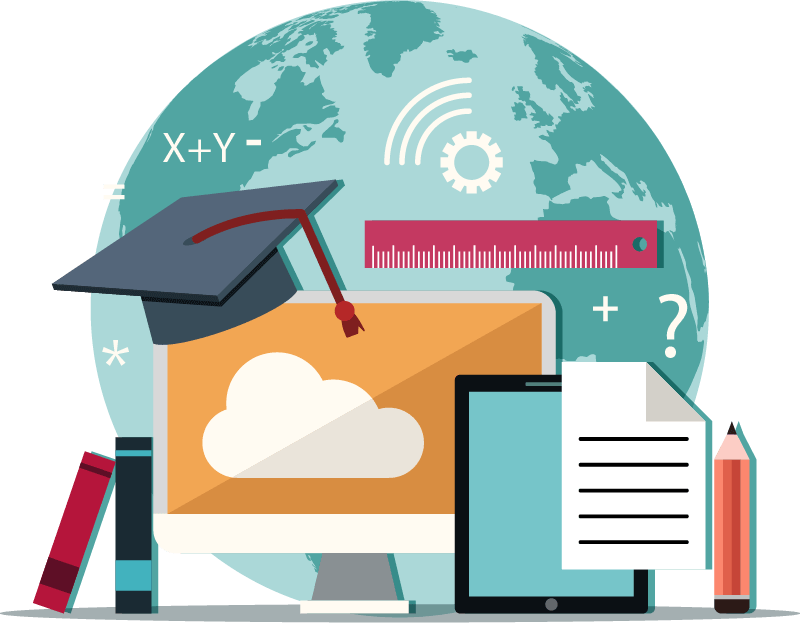 Ancienneté à un poste de direction
Formations
CAFERUIS
Autres
CAFDES
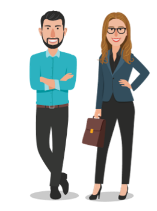 Master management des Etablissement médicaux sociaux
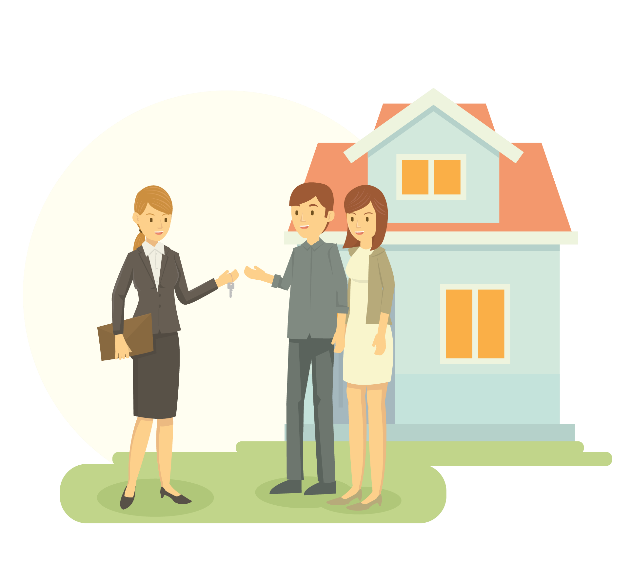 Des dirigeants inquiets pour l’avenir de leur structure…
Les dirigeants des services d’aide et de soins à domicile inquiets…
Q1. Comment qualifieriez-vous votre état d’esprit actuel ?
Base : ensemble (59)
Positif : 22% / Négatif : 78%
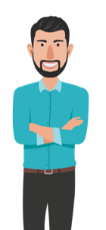 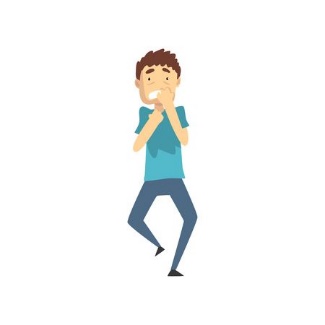 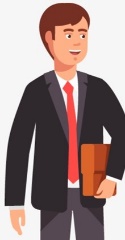 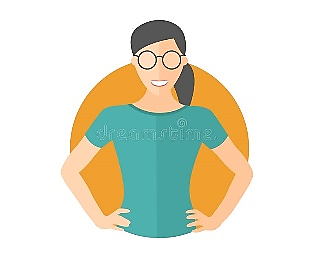 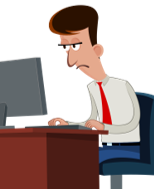 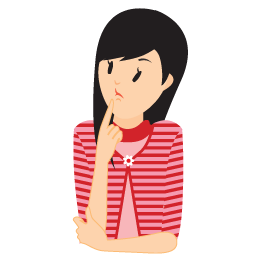 …et dont l’état d’esprit est en dégradation depuis la crise sanitaire
Q1bis. Comment qualifieriez-vous l’évolution de votre état d’esprit au sortir de la crise sanitaire ?
Base : ensemble (59)
-46
Amélioration
Dégradation
5%
51%
Stabilisation : 44%
La moitié des dirigeants inquiets pour l’avenir de leur structure. Une inquiétude plus importante encore sur les secteurs de l’aide, de l’ESS et sur l’économie
Q2. Sur les 12 prochains mois, diriez-vous que vous êtes très confiant, assez confiant, assez inquiet ou très inquiet des perspectives… 
Base : ensemble (59)
Total confiant
(très + assez)
Assez inquiet
Très inquiet
Assez confiant
Très confiant
46%
29%
27%
20%
26%
Une inquiétude qui s’étend naturellement sur les financements
Q3. Concernant plus particulièrement votre structure, quel est votre niveau de confiance en la pérennité de : 
Base : ensemble (59) – En % hors non concerné
Total confiant
(très + assez)
Assez inquiet
Très inquiet
Assez confiant
Très confiant
Non concerné
57%
55%
42%
38%
42%
27%
Des dirigeants mitigés sur le volume de leur activité dans les prochains mois
Q5. Dans les prochains mois, vous pensez qu’il est plus probable que votre volume d’activité(s) : 
Base : ensemble (59)
+5
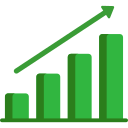 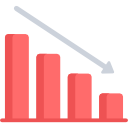 Augmente
Diminue
29%
24%
Se stabilise : 29%
Ne sait pas : 18%
…ce qui en fait l’une des priorités, toutefois derrière celle du recrutement et de la sécurité des financements
Q4. Quelles sont vos priorités pour votre structure pour les 18 prochains mois ? En premier ? Et ensuite ?
Base : ensemble (59)
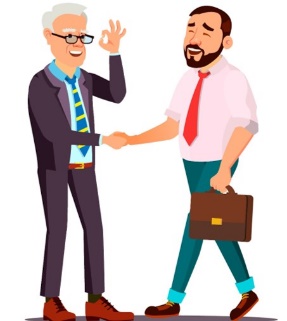 Priorité principale
Total priorités
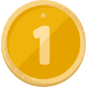 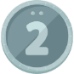 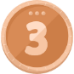 On retrouve donc logiquement le recrutement et les moyens financiers en tête des éléments susceptibles d’améliorer le travail des dirigeants
Q27. A l’avenir qu’est-ce qui vous aiderait à exercer vos fonctions de dirigeant de votre structure dans de meilleures conditions ?  Base : ensemble (59)
De très bonnes relations avec la gouvernance tout comme avec la quasi-totalité des acteurs. A noter que les relations sont moins bonnes avec les partenaires de l’emploi
Q6. Comment décririez-vous les relations ? 
Base : ensemble (59)
Bonnes
Plutôt bonnes
Neutres
Très bonnes
Très dégradées
Plutôt dégradées
De bonnes relations avec la gouvernance qui peuvent s’expliquer par les échanges réguliers avec les présidents des structures
Q7. Vos échanges avec le Président de votre structure ont lieu : 
Base : ensemble (59)
Uniquement à l’occasion des CA
Plusieurs fois par semaine
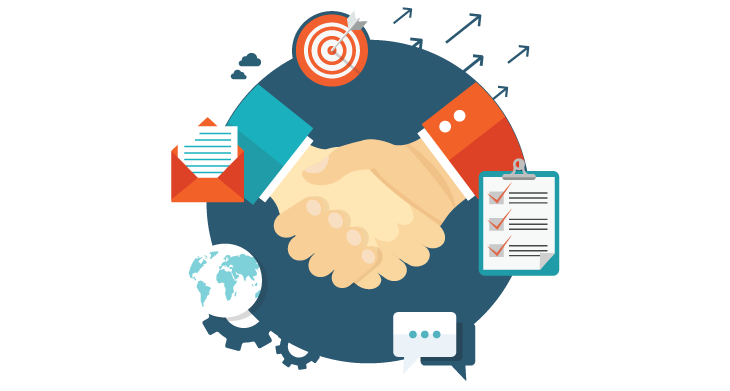 Une fois par mois
Une fois par semaine
Les relations avec les autorités tarifaires pourtant bonnes actuellement, risquent de se tendre dans les mois à venir selon une partie des dirigeants
Q6bis. Dans les mois à venir, pensez-vous que vos relations avec les autorités tarifaires : 
Base : ensemble (59)
-31
Vont s’améliorer
Vont se tendre
8%
39%
Ne vont pas évoluer : 53%
Depuis mars 2020, les dirigeants se sont sentis soutenus par ADEDOM tant en termes d’information, que d’accompagnement et d’outillage
Q8. Depuis mars 2020, estimez-vous que la Fédération ADEDOM vous a suffisamment :
Base : ensemble (59)
Total d’accord
(tout à fait + plutôt)
93%
85%
81%
Pas du tout d’accord
Plutôt pas d’accord
Plutôt d’accord
Tout à fait d’accord
Les dirigeants saluent donc logiquement l’accompagnement d’ADEDOM, tout comme celui des départements. Les ARS et l’Etat ont en revanche été moins accompagnants
Q28. Depuis mars 2020, vous êtes-vous sentis accompagné et outillé dans l’application des protocoles sanitaires ?
Base : ensemble (59)
Total Oui
(tout à fait + plutôt)
88%
73%
47%
44%
Non réponse
Non, pas du tout
Oui, plutôt pas
Oui, plutôt
Oui, tout à fait
Ce qui peut expliquer une sensation de délaissement de la part des politiques publiques
Q9. Estimez-vous que le secteur privé non lucratif de l’aide et du soin à domicile est bien pris en compte dans les politiques publiques ? 
Base : ensemble (59)
Non, plutôt pas
27%
Estiment que le secteur privé non lucratif de l’aide et du soin à domicile est bien pris en compte dans les politiques publiques
Oui, plutôt
Non, pas du tout
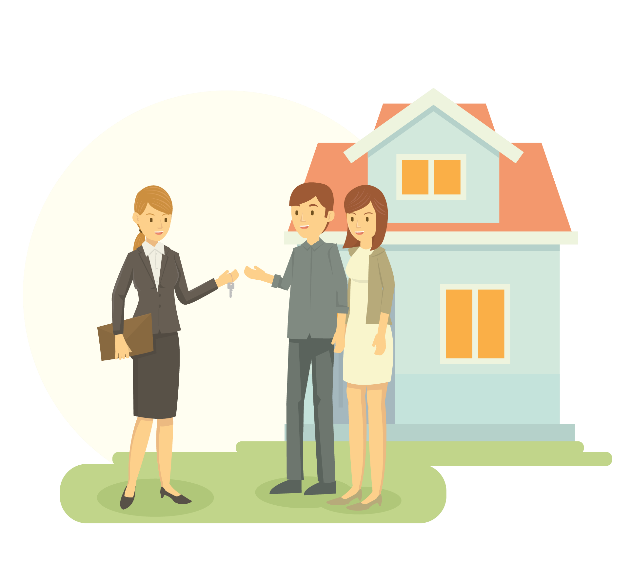 …et par des mesures jugées trop contraignantes
La revalorisation des emplois et de la rémunération par l’avenant 43 soulève tout d’abord une inquiétude quant à son financement, mais laisse entrevoir ses avantages
Q29. Quelle(s) vision(s) avez-vous de l’Avenant 43 ?
Base : ensemble (59)
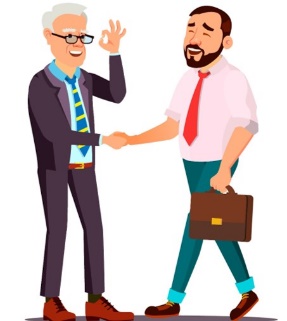 9 dirigeants sur 10 considèrent que le cadre légal et réglementaire est contraignant dans la réalisation de leurs missions (la moitié le trouve totalement contraignant)
Q20. Le cadre légal et réglementaire de votre activité vous apparait-il comme contraignant dans le cadre de vos missions ?
Base : ensemble (59)
90%
Oui, plutôt
considèrent 
Le cadre légal et réglementaire de leur activité comme contraignant
Oui, totalement
Non, plutôt pas
Des contraintes administratives de plus en plus lourdes pour les dirigeants et leurs structures
Q19. Au cours des dernières années, comment qualifieriez-vous l’évolution des contraintes administratives :
Base : ensemble (59)
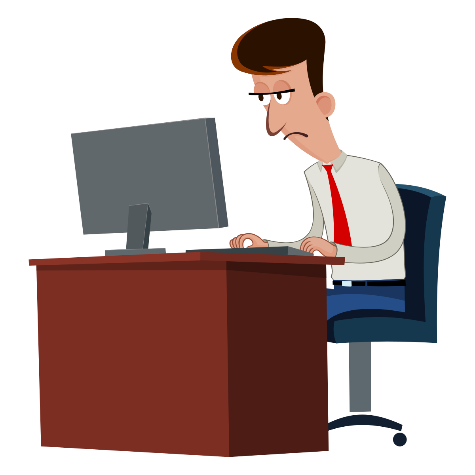 En augmentation
En forte augmentation
Total en hausse : 100%
La mise en place des CPOM et de la contractualisation va permettre une sécurisation des moyens, un espace d’échange et une meilleure lisibilité
Q21.La contractualisation (CPOM,…) est un outil qui…  
Base : ensemble (59)
1er cité
Ensemble des réponses
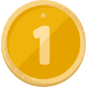 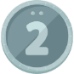 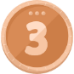 La moitié des dirigeants connaissent les critères de fixation des tarifs et des dotations de leurs financeurs
Q22. Connaissez-vous précisément les critères de fixation des tarifs et dotations et les modalités de négociation de vos financeurs ? Base : ensemble (59)
51%
Oui, dans les grandes lignes
CONNAISSENT LES CRITERES DE FIXATION DES TARIFS ET DOTATION
Non, pas vraiment
Non, pas du tout, 
je n’ai pas cette information
Oui, en détails
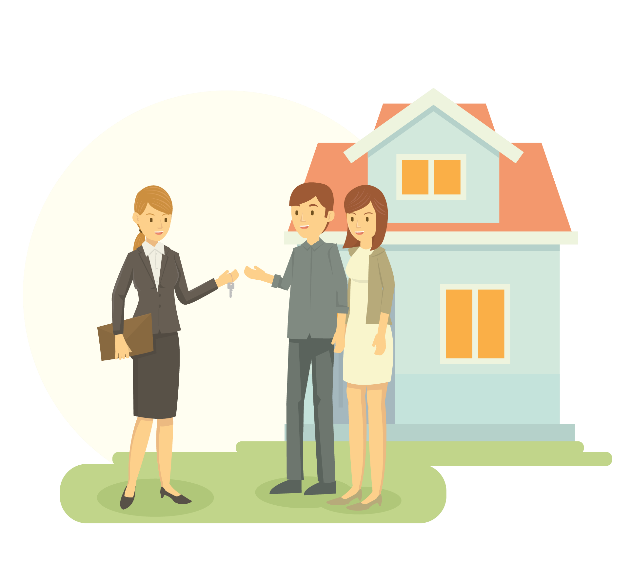 Des dirigeants pourtant épanouis dans leur travail
Les dirigeants des structures d’aide et de soins à domicile placent l’épanouissement en tête de leur préoccupation
Q14. En tant que dirigeant, quelle importance accordez-vous aux préoccupations suivantes ? 
Base : ensemble (59)
Plutôt pas importantes
Pas du tout importantes
Plutôt importantes
Très importantes
Total important
(très + assez)
100%
97%
93%
77%
86%
8 dirigeants sur 10 sont satisfaits de leur travail actuel
Q25. De manière générale, diriez-vous que vous êtes satisfait(e) de votre travail actuel (vos fonctions actuelles) ?
Base : ensemble (59)
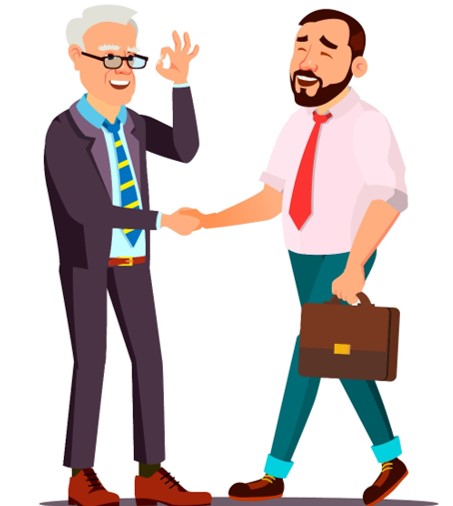 Plutôt satisfait(e)
80%
Sont satisfait(e) de 
leur travail actuel 
(leurs fonctions actuelles)
Plutôt pas satisfait(e)
Très satisfait(e)
Pas du tout satisfait(e)
Une satisfaction portée par leur motivation et leur dévouement, toutefois entachée par un sentiment de non-reconnaissance et une charge de travail importante
Q26. Plus particulièrement êtes-vous d’accord avec chacune des propositions suivantes ?
Base : ensemble (59)
Total d’accord
(tout à fait + plutôt)
48%
96%
95%
93%
87%
46%
100%
Pas du tout d’accord
Plutôt pas d’accord
Plutôt d’accord
Tout à fait d’accord
Ce qui explique que deux tiers seulement recommandent de venir travailler dans ce secteur
Q24. Recommanderiez-vous à d’autres personnes de venir travailler dans votre secteur d’activité ?
Base : ensemble (59)
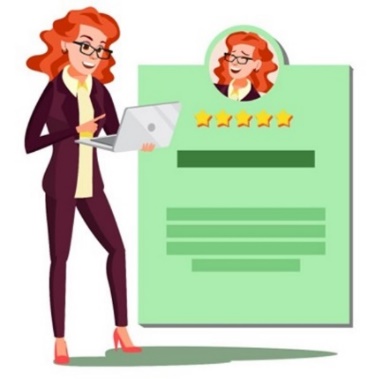 Oui, plutôt
64%
Recommanderaient à d’autres personnes de venir travailler dans leur secteur d’activité
Non, plutôt pas
Oui, tout à fait
Non, pas du tout
Pour autant, plus de 9 dirigeants sur 10 disent éprouver une grande fierté de travailler dans ce secteur, la moitié en est même très fière
Q23. Aujourd’hui diriez-vous que vous êtes fier(e) de travailler dans votre secteur d’activité ?
Base : ensemble (59)
93%
Considèrent être fier(e) de travailler dans leur secteur d’activité
Oui, plutôt
Oui, tout à fait
Non, plutôt pas
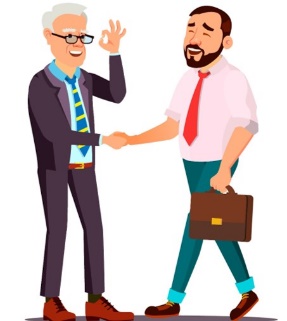 Le sentiment d’utilité et la préoccupation du bien-être des salariés sont les éléments qui différencient le plus les dirigeants d’une structure de l’ESS
Q30. En quoi le fait de diriger une structure de l’Economie Sociale et Solidaire vous différencie d’un autre directeur ? Base : ensemble (59)
Le travail dans une structure à but non lucratif est davantage choisi pour la quête de sens que par opportunisme
Q13. Diriez-vous que vous avez choisi de travailler dans une structure à but non lucratif : 
Base : ensemble (59)
Total d’accord
(tout à fait + plutôt)
93%
86%
66%
Pas du tout d’accord
Plutôt pas d’accord
Plutôt d’accord
Tout à fait d’accord
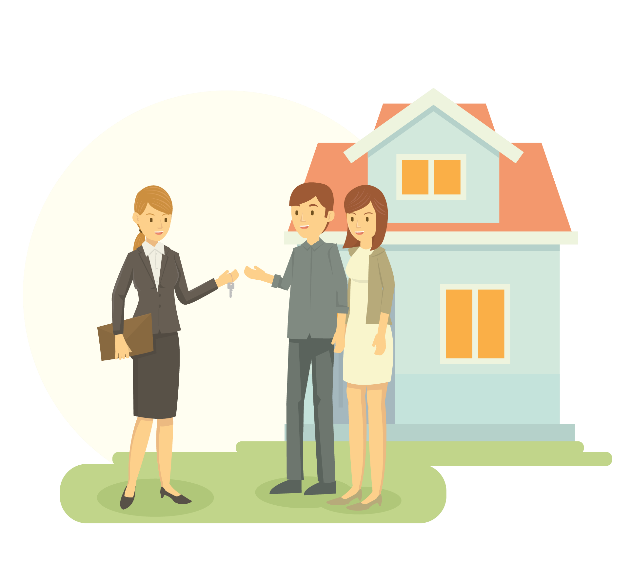 …la formation et la rémunération des dirigeants
Plus de deux tiers des dirigeants ont bénéficié d’une formation au cours des 2 dernières années, principalement en management et en RH
Q16. Avez-vous bénéficié d’une ou plusieurs formations au cours des 2 dernières années ? Q16bis. Dans quel(s) domaine(s) ? Base : ensemble (59)
69%
Ont bénéficié d’une ou plusieurs formations au cours des 2 dernières années
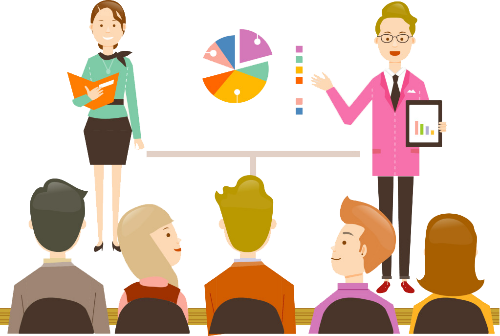 Mais ils sont encore en demande de formation sur une pluralité de domaines, notamment les ressources humaines et le juridique
Q17. Dans quel(s) domaine(s) ressentez-vous un besoin en formation ?  
Base : ensemble (59)
Plus de la moitié des dirigeants ont connu une augmentation de salaire au cours des 2 dernières années
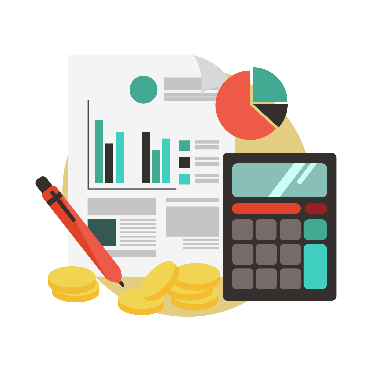 Q18. Avez-vous connu une augmentation de salaire au cours des 2 dernières années (hors ancienneté) ? Q18bis. Quel est votre rémunération brute annuelle ?  
Base : ensemble (59)
45 000€ ou moins
34%
Entreprise de moins de 50 salariés : 58%
56%
Plus de 45 000€
56%
Ont connu une augmentation de salaire au cours des 2 dernières années (hors ancienneté)
XX% / XX% : Écart significativement supérieur / inférieur par rapport à l’ensemble des répondants
Synthèse
Des directeurs inquiets sur les financements et les recrutements…

8 dirigeants sur 10 sont dans un état d’esprit négatif, principalement inquiets par les perspectives d’avenir du secteur de l’aide et du soin à domicile (80% d’inquiets dont 32% de très inquiets) et de ceux de l’ESS (71%). Ils sont légèrement plus confiants en revanche, concernant les perspectives d’évolutions de leur structure (46%). Les niveaux de confiance envers les différents financements sont également modérés, si le financement par la Caisse d’allocation familiale (57%) et par l’assurance Maladie et l’ARS (55%) sont moyens, c’est l’inquiétude qui prime en ce qui concerne les autres ressources. 

Au final, 2 priorités principales sont définies par les directeurs, le recrutement du personnel (61%) qui fait écho à la potentielle hausse de l’activité prévue par 3 directeurs sur 10, et la sécurisation des financements (49%) pour pallier à leur inquiétude. 
…mais qui entretiennent de bonnes relations avec les acteurs du secteur
Si les relations sont bonnes avec l’ensemble des acteurs du secteur, cela est particulièrement vrai pour les relations avec :
La gouvernance, 95% entretiennent de bonnes relations et 44% de très bonnes, un score qui s’explique par les échanges réguliers avec la gouvernance.
ADEDOM entretient également de bonnes relations avec les structures, notamment durant la crise sanitaire en les informant (93%), les accompagnant (85%) et en les outillant (81%). ADEDOM est ainsi l’acteur qui a le plus aidé les structures (88%) devant les départements (73%).
Synthèse
Un secteur dont les mesures se font de plus en plus contraignantes.

L’avenant 43 suscite l’inquiétude de la moitié des dirigeants (47%) sur son financement par les départements, il laisse cependant entrevoir une aide pour le recrutement (22%) et une fidélisation des salariés (12%).

Plus globalement, les directeurs des structures d’aides et de soins à domicile émettent des réserves sur le cadre légal et réglementaire de leur profession, 90% trouvent qu’il est contraignant et près de la moitié le trouve très contraignant. Une situation qui s’est détériorée au cours des dernières années puisque la totalité des directeurs estime que les contraintes administrations sont en augmentation et 7 sur 10 estiment qu’elles ont été en forte augmentation.

Malgré la crise sanitaire, des dirigeants satisfaits et fiers de leur travail

8 dirigeants sur 10 sont satisfaits de leur travail, une satisfaction qui s’explique par le dévouement et l’entrain dont ils font preuve au quotidien dans leur fonction, mais également par le sens qu’il trouve à leur métier, 93% estiment qu’il est d’utilité publique et les trois quarts estiment que c’est ce qui les différencie d’une autre directeur.  Au final, 93% des directeurs sont fiers de travailler dans ce secteur (46% en sont très fiers)

Pour autant, seuls 64% recommanderaient de venir travailler dans ce secteur, un score étonnant au vu de la satisfaction et de la fierté éprouvée, mais qui peut s’expliquer par la faible reconnaissance de leur métier dans les services publics (48%) et par la charge de travail importante ne leur permettant pas un bon équilibre vie privée/vie professionnelle (46%)
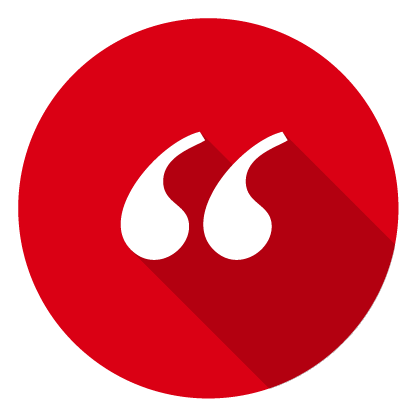 WE ARE DIGITAL !
Fondé en 2000 sur cette idée radicalement innovante pour l’époque, OpinionWay a été précurseur dans le renouvellement des pratiques de la profession des études marketing et d’opinion.
Rendre le monde intelligiblepour agir aujourd’hui et imaginer demain
Forte d’une croissance continue depuis sa création, l’entreprise n’a eu de cesse de s’ouvrir vers de nouveaux horizons pour mieux adresser toutes les problématiques marketing et sociétales, en intégrant à ses méthodologies le Social Média Intelligence, l’exploitation de la smart data, les dynamiques créatives de co-construction, les approches communautaires et le storytelling.

Aujourd’hui OpinionWay poursuit sa dynamique de croissance en s’implantant géographiquement sur des zones à fort potentiel que sont l’Europe de l’Est et l’Afrique.
C’est la mission qui anime les collaborateurs d’OpinionWay et qui fonde la relation qu’ils tissent avec leurs clients.

Le plaisir ressenti à apporter les réponses aux questions qu’ils se posent, à réduire l’incertitude sur les décisions à prendre, à tracker les insights pertinents et à co-construire les solutions d’avenir, nourrit tous les projets sur lesquels ils interviennent.

Cet enthousiasme associé à un véritable goût pour l’innovation et la transmission expliquent que nos clients expriment une haute satisfaction après chaque collaboration - 8,9/10, et un fort taux de recommandation – 3,88/4.

Le plaisir, l’engagement et la stimulation intellectuelle sont les trois mantras de nos interventions.
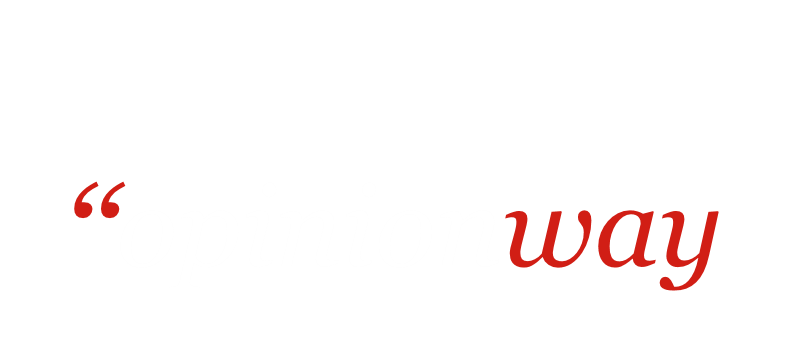 15 place de la République 
75003 Paris
PARIS 
CASABLANCA
ALGER
VARSOVIE
ABIDJAN
RESTONS CONNECTÉS !
www.opinion-way.com
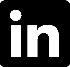 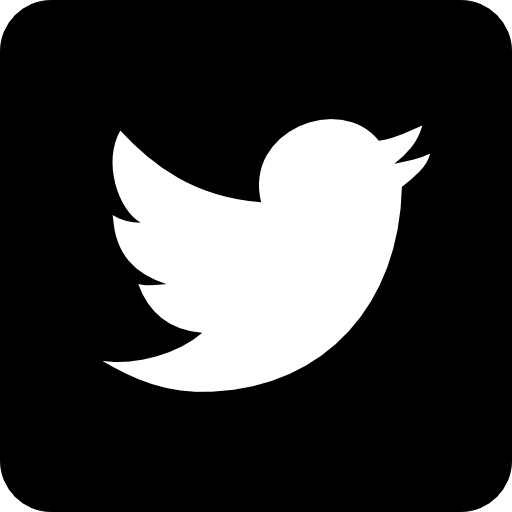 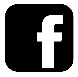 Envie d’aller plus loin ?
Recevez chaque semaine nos derniers résultats d’études 
dans votre boite mail en vous abonnant à notre
 newsletter !